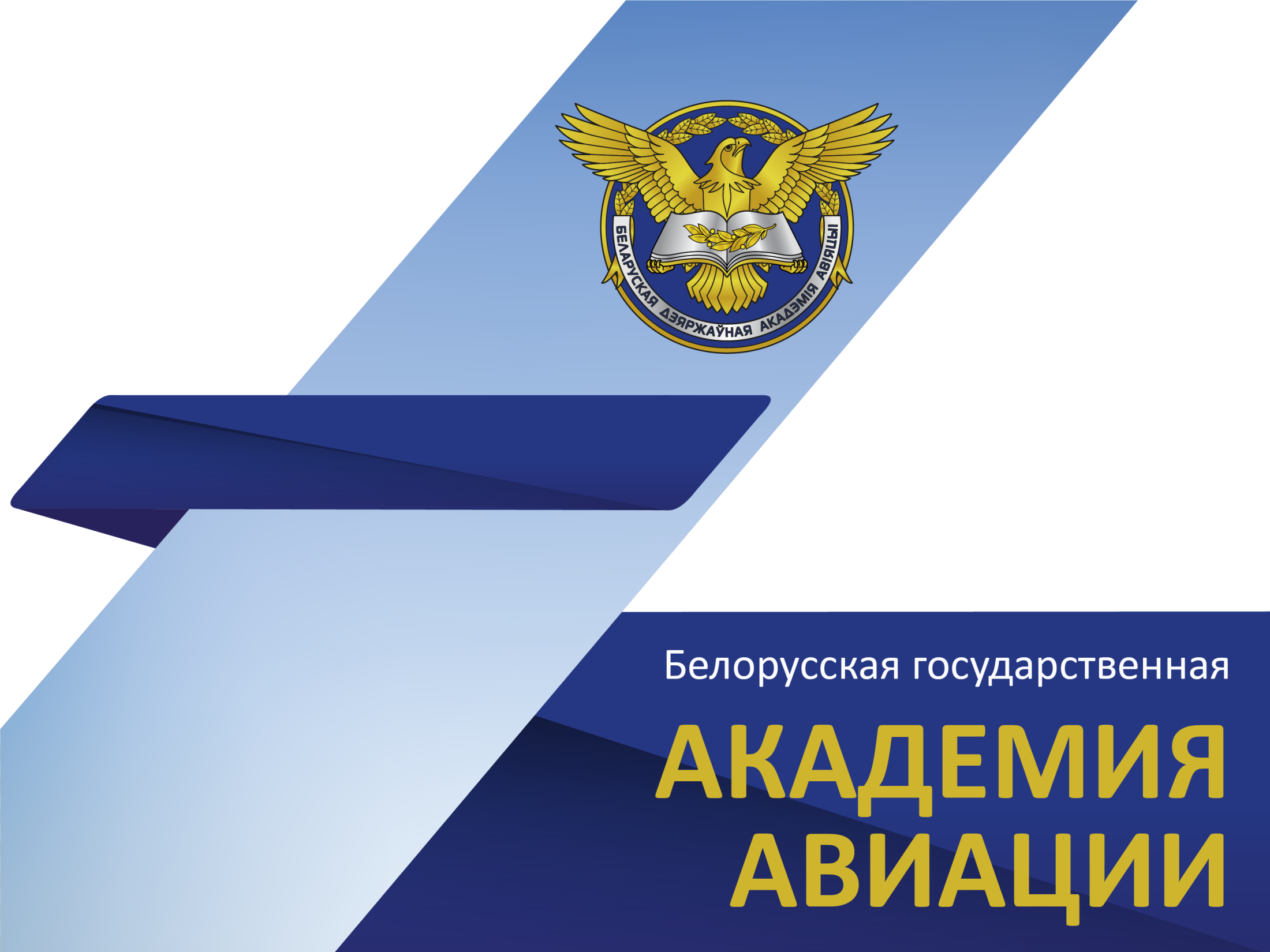 Аспирантура БГААЭтапы обучения.  Аттестация
каб.1105,  тел.+375 17 249 97 65
avia.vestnik@bgaa.byЗаведующий аспирантурой 
ШАПОРОВА Елена Анатольевна
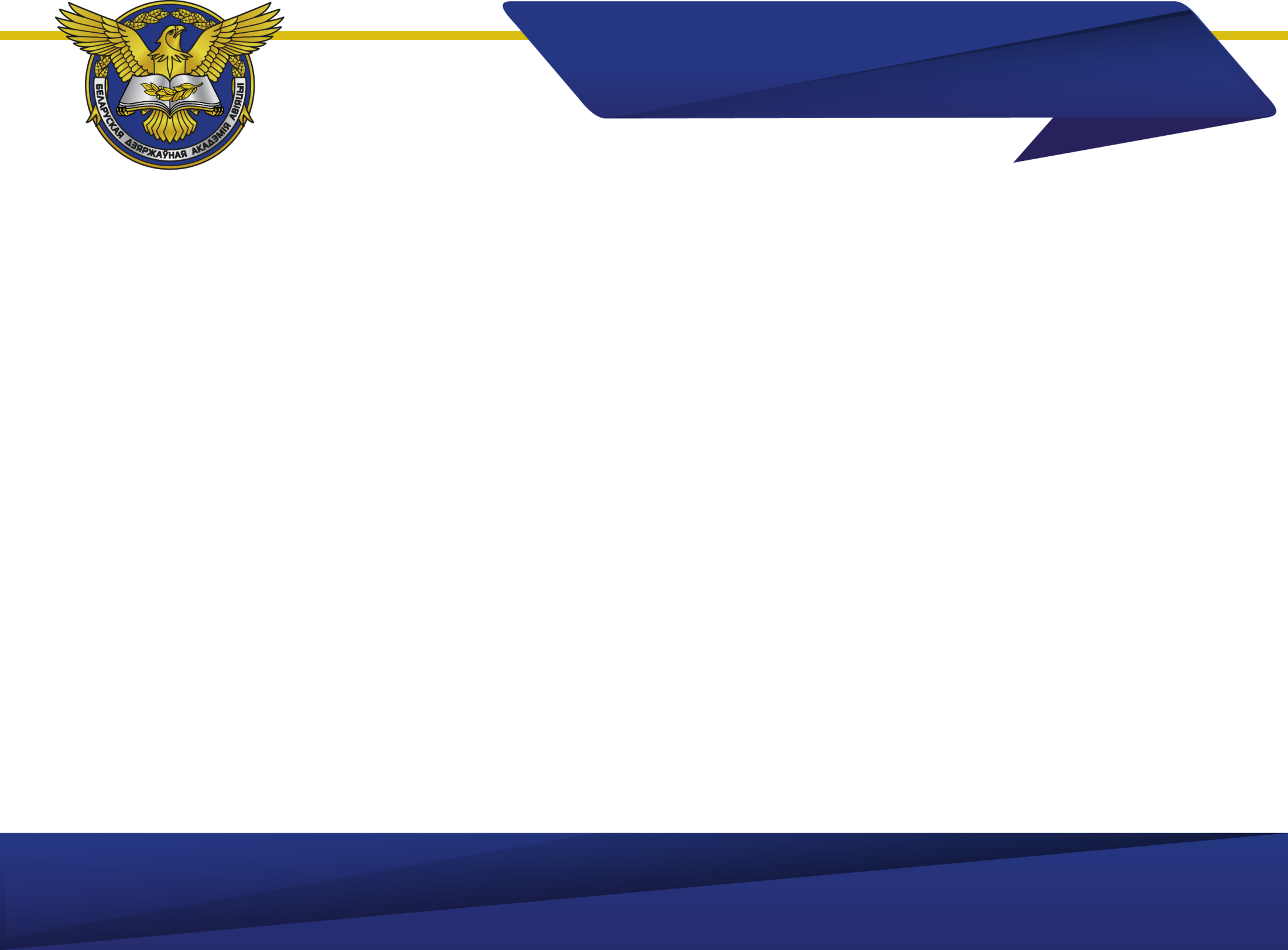 Задачи
Овладение методами и средствами научных исследований;
Выполнение научных исследований в соответствии с утвержденным индивидуальным планом работы;
Систематизация и обобщение полученных результатов с целью подготовки и защиты диссертационной работы;
Выполнение требований п.18 Положения о присуждении ученых степеней и присвоения ученых званий в Республике Беларусь в части опубликования  и апробации основных результатов по теме диссертации (не менее 3 научных статей в изданиях ВАК).
Обучение в аспирантуре
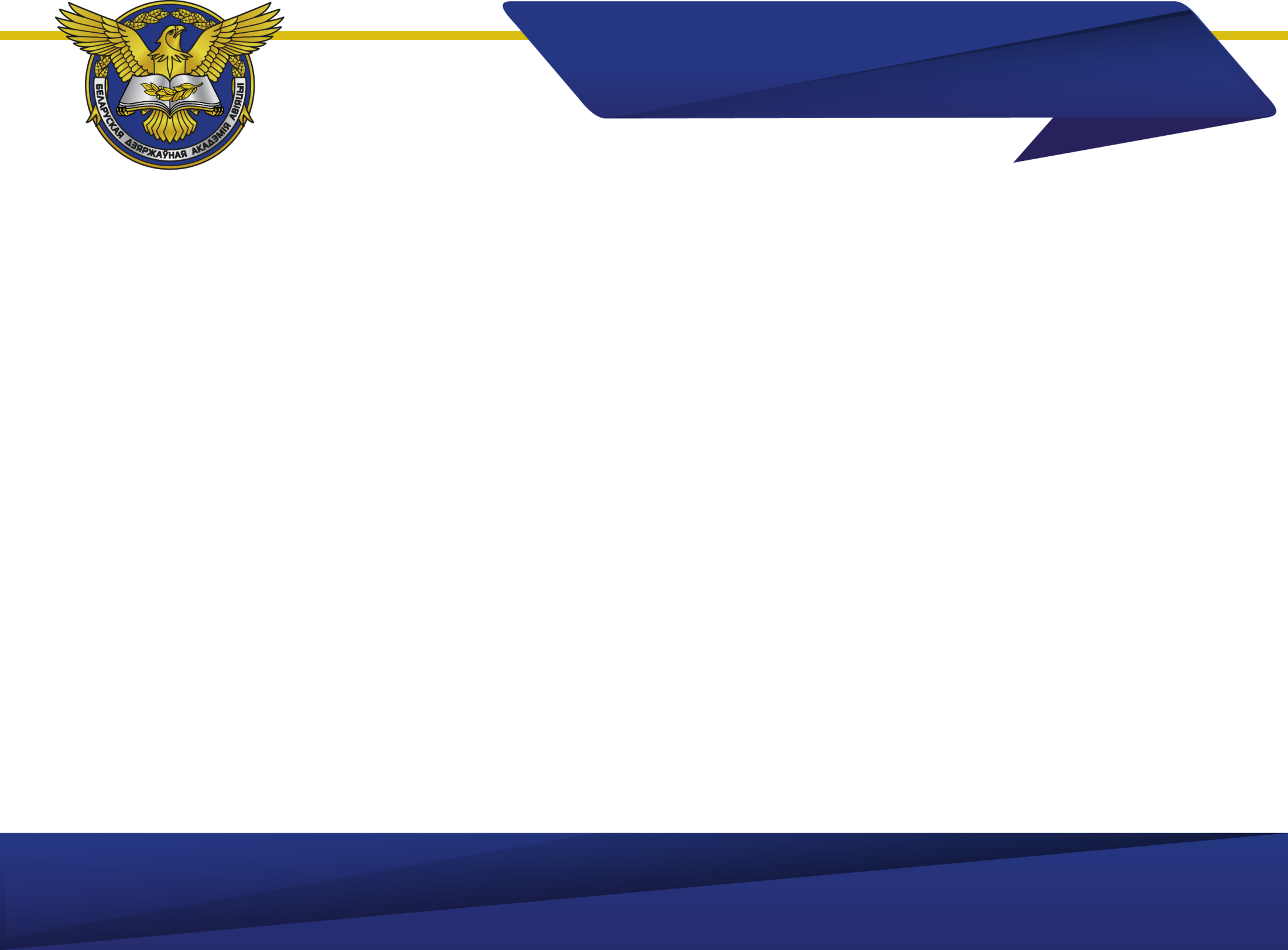 Этапы
Назначение научного руководителя и утверждение темы диссертации;
Заполнение индивидуального плана работы;
Утверждение индивидуального плана работы, темы и научного руководителя;
Текущая аттестация;
Сдача кандидатских экзаменов;
Итоговая аттестация.
Обучение в аспирантуре
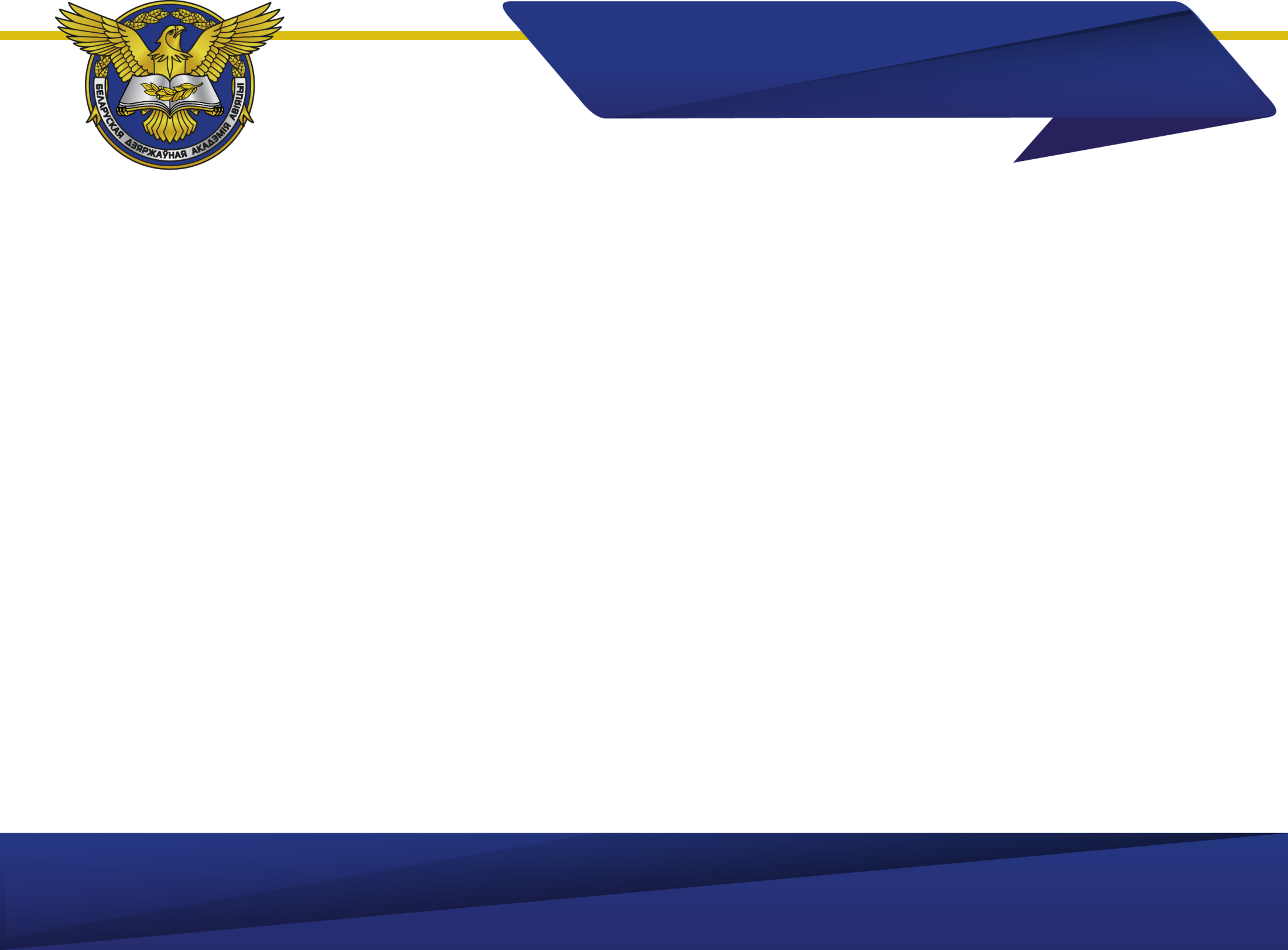 Научный руководитель и тема диссертации
Утверждение темы диссертации и индивидуального плана работы аспиранта (соискателя) и назначение научного руководителя:

На кафедре, на которой планируется проведение диссертационного исследования - до 30 ноября ;

На научно-техническом совете БГАА - до 30 декабря.
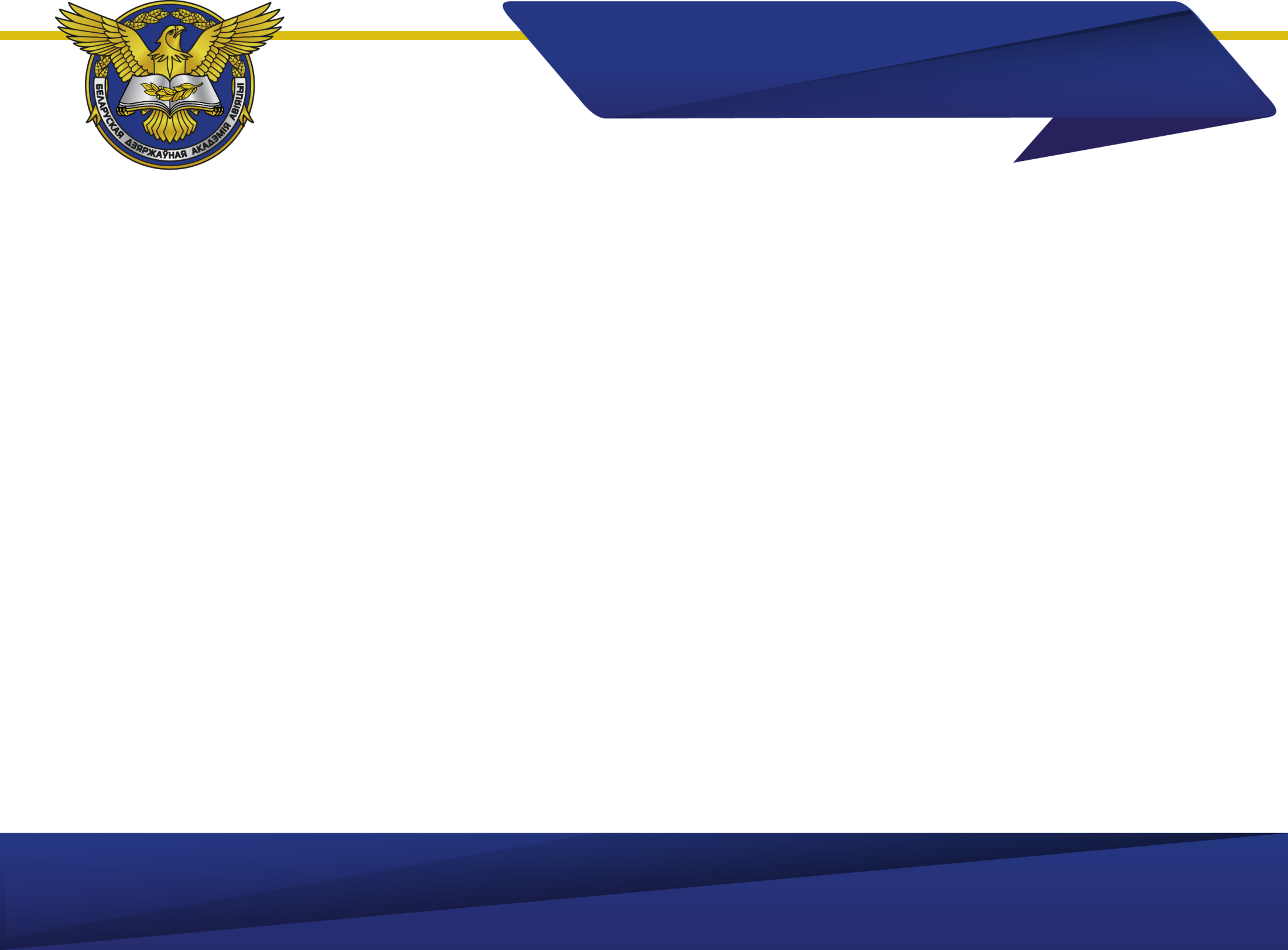 Индивидуальный план работы
Получить в Аспирантуре 2 экземпляра;
Заполнить (памятка по заполнению индивидуального плана – см. на сайте БГАА, в аспирантуре);
Подписать у научного руководителя;
Представить на заседании кафедры (получить рекомендацию к утверждению);
Утвердить на научно-техническом совете БГАА.

Один экземпляр сдать в аспирантуру, второй экземпляр хранится у аспиранта (соискателя) для использования в процессе обучения.
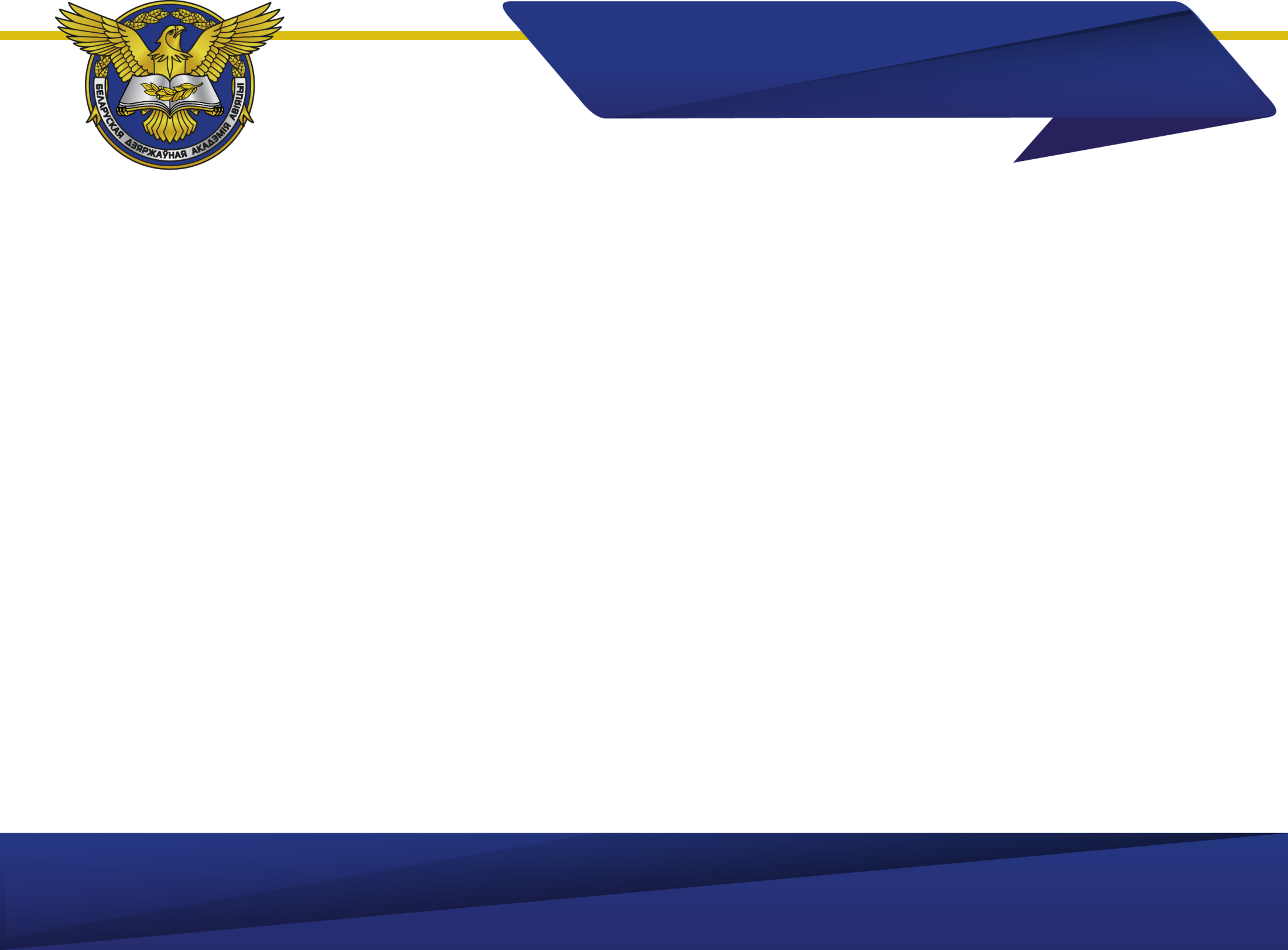 Индивидуальный план работы
Заполнение индивидуального плана:
перед аттестацией детальная проверка выполнения индивидуального плана за истекший период научным руководителем;
заполнение раздела индивидуального плана «Представление научного руководителя о выполнении индивидуального плана»; 
Подпись научного руководителя;
Разработка рабочего плана на следующий год;
Подготовка отчета о выполнении индивидуального плана.
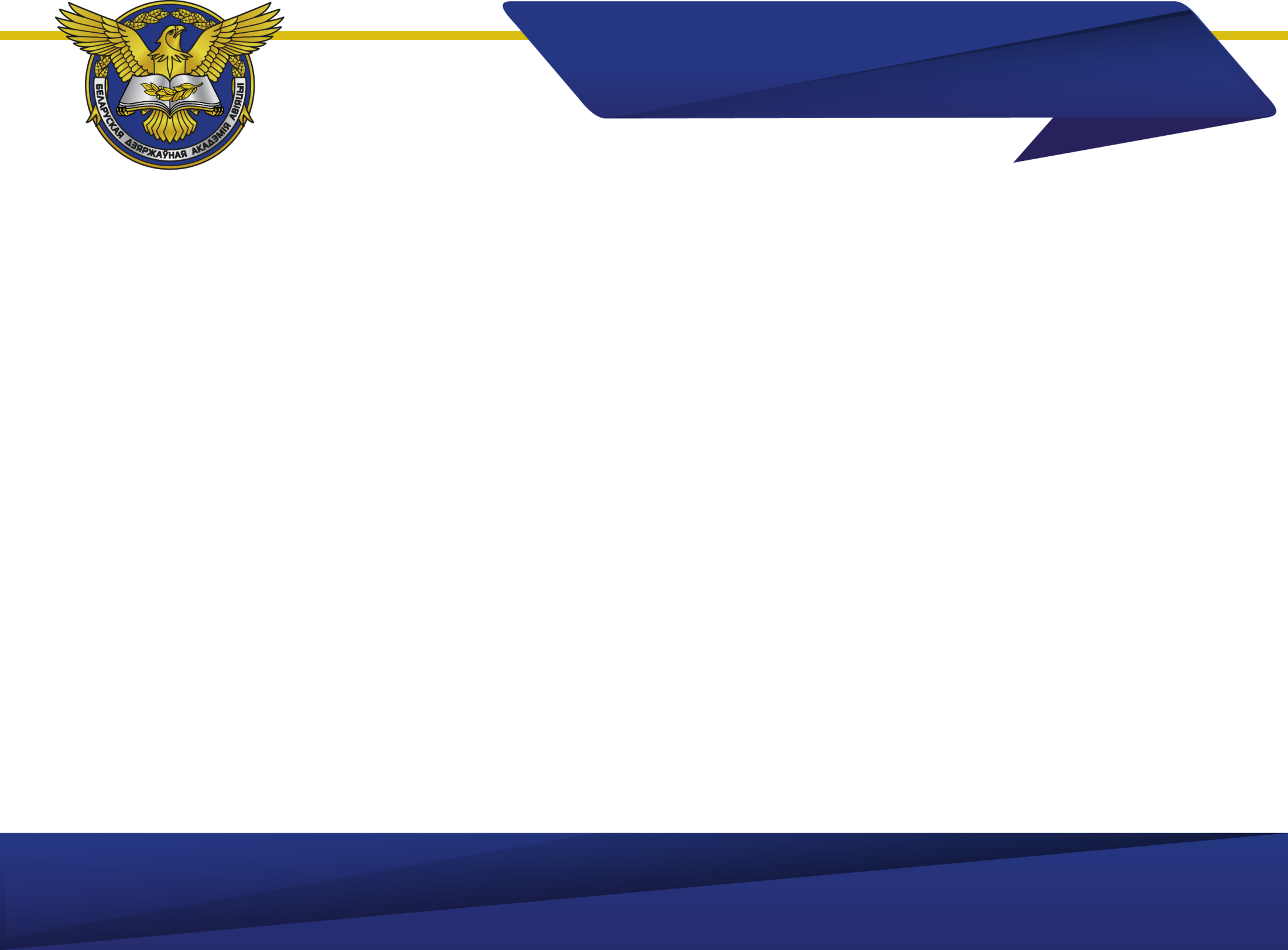 Текущая аттестация
Поводится не реже двух раз в год для контроля освоения аспирантами, докторантами, соискателями содержания образовательных программ послевузовского образования. 
Промежуточная текущая аттестация проводится в марте-апреле.
Годовая текущая аттестация проводится в сентябре-октябре (перевод на следующий год обучения).
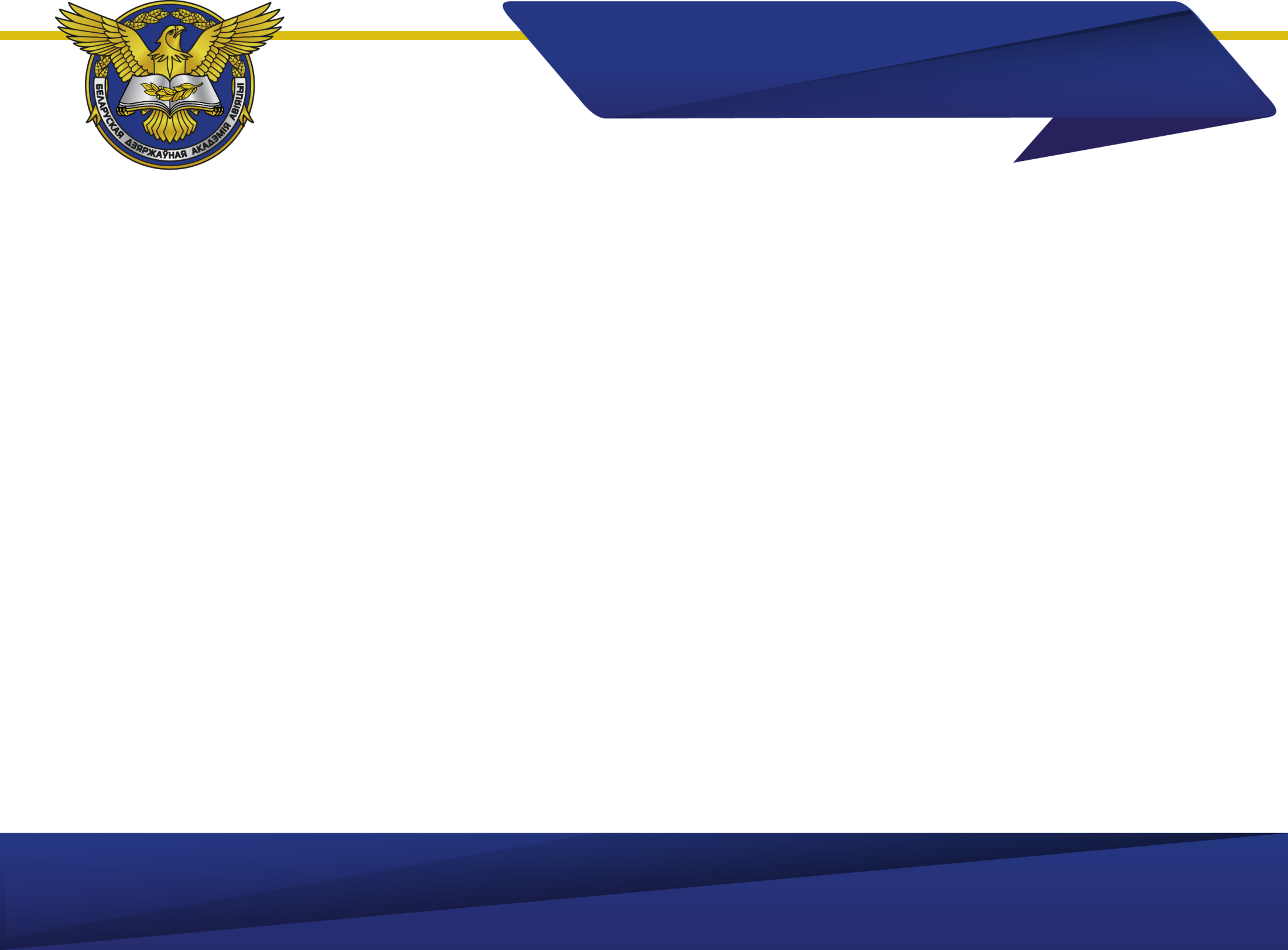 График аттестации
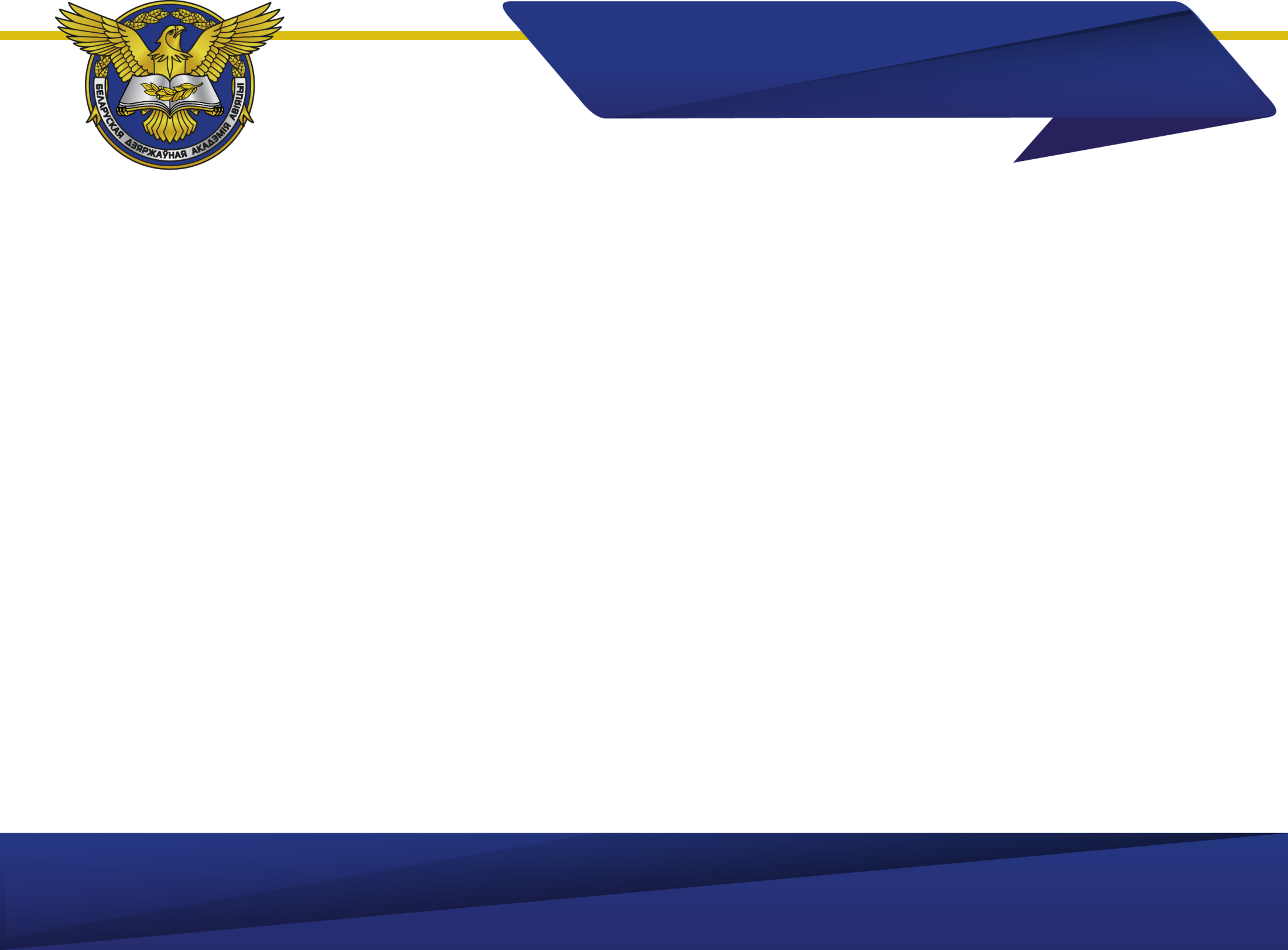 Промежуточная и годовая
Необходимые документы:
Заполненный индивидуальный план работы; 
Письменный отчет аспиранта о проделанной работе в двух экземплярах. 
Отзыв научного руководителя в двух экземплярах.
Отчет представляется:
На кафедре (протокол заседания кафедры, отчет о проделанной работе и отзыв научного руководителя представляется секретарю аттестационной комиссии);
На аттестационной комиссии (НТС).
Текущая аттестация
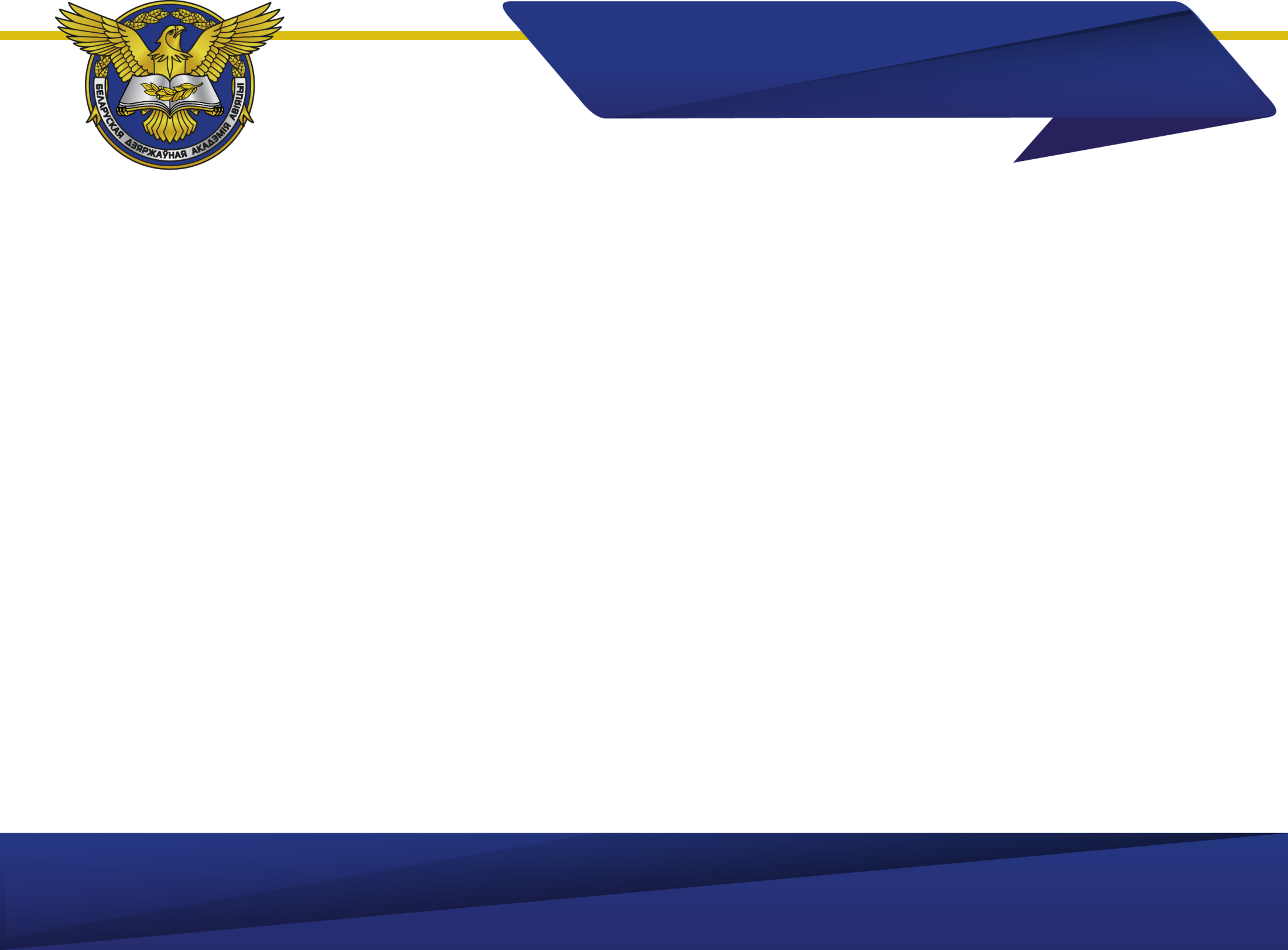 Критерии аттестации
Аттестация аспирантов дневной формы обучения:
1-ое полугодие 1-го года обучения: 
Разработка детального плана диссертационного исследования со списком научной литературы;
Оформление литературного обзора по теме диссертации; Разработка методики эксперимента и методики исследований;
Участие в научной конференции с последующей публикацией статьи или тезисов доклада (не менее одной публикации).
2-ое полугодие 1-го года обучения: 
Подготовка первой главы диссертации, описание объектов исследования, используемых методов;
Участие в научной конференции с последующей публикацией статьи или тезисов доклада (не менее одной публикации).
Текущая аттестация
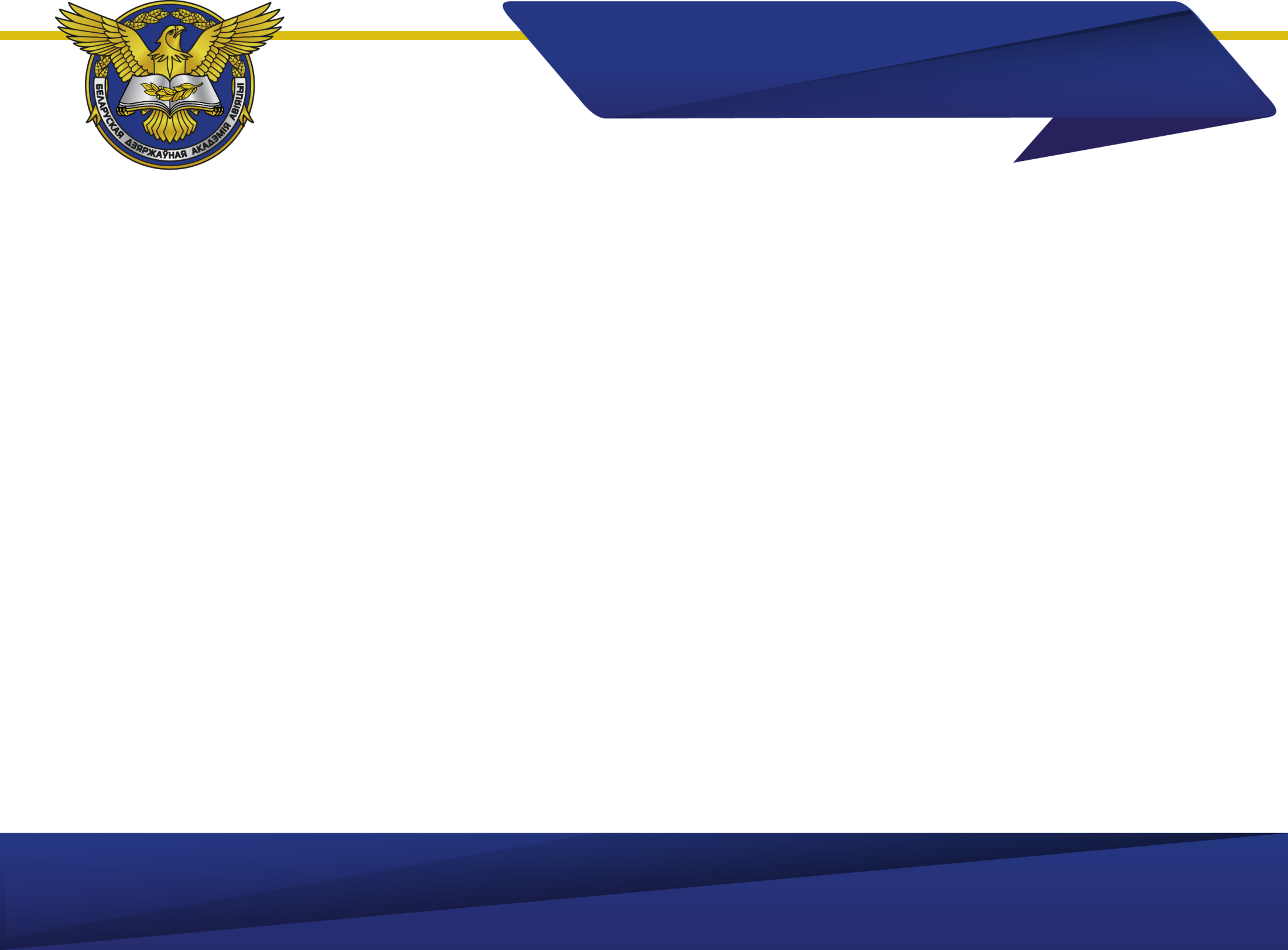 Критерии аттестации
Аттестация аспирантов дневной формы обучения:
1-ое полугодие 2-го года обучения: 
Подготовка первой главы диссертации, описание объектов исследования, методов.
Участие в научных семинарах, конференциях, симпозиумах с последующей публикацией представленных материалов (не менее одной публикации).
Публикация статей по теме диссертации в изданиях, включенных в перечень научных изданий, утвержденный ВАК, в зарубежных изданиях (не менее одной публикации).
Текущая аттестация
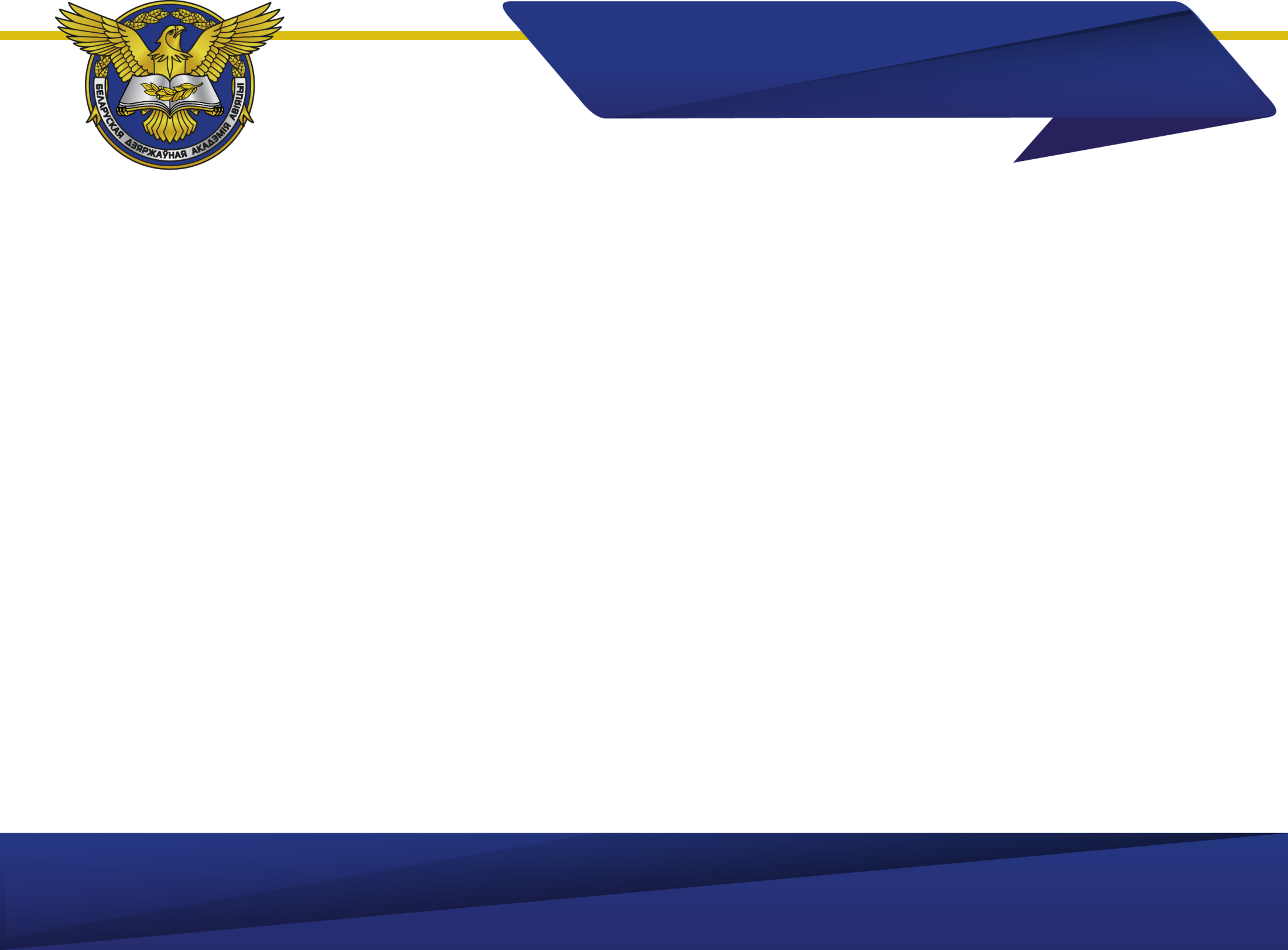 Критерии аттестации
2-ое полугодие 2-го года обучения: 
Описание выполненных в работе теоретических и экспериментальных исследований, представление полученных результатов (вторая глава диссертации).
Участие в научных семинарах, конференциях, симпозиумах с последующей публикацией представленных материалов (не менее одной публикации).
Публикация статей по теме диссертации в изданиях, включенных в перечень изданий, утвержденный ВАК, либо в зарубежных изданиях (не менее одной публикации).
Определение предприятий и организаций, где будет проводиться внедрение полученных результатов, промышленные испытания.
Получение грантов, участие в ГБ, ХД темах, НИРах БГАА, сторонних организаций.
Текущая аттестация
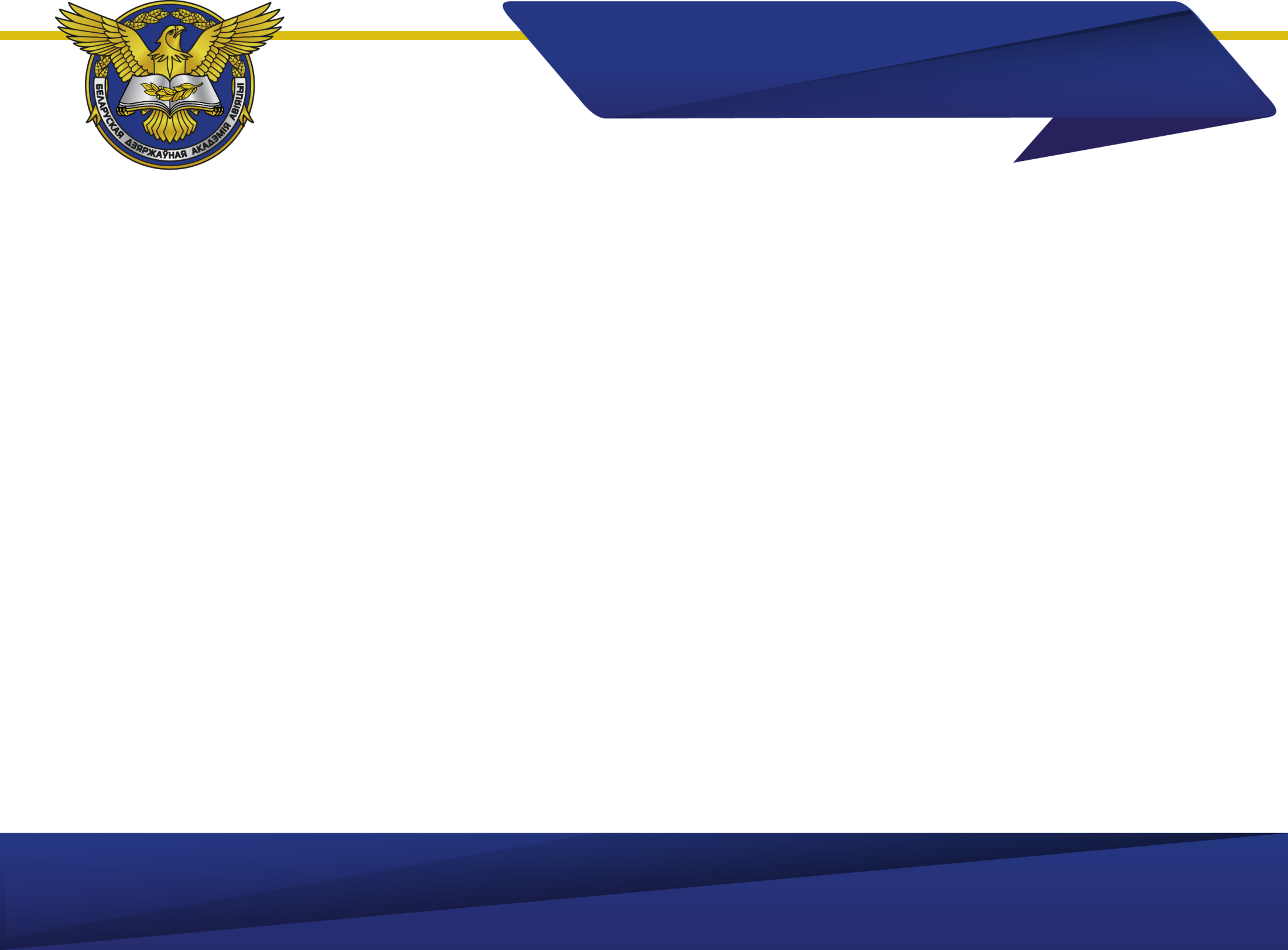 Критерии аттестации
Аттестация аспирантов дневной формы обучения:
1-ое полугодие 3-го года обучения: 
Оформление рукописи диссертации;
Участие в научных семинарах, конференциях, симпозиумах с последующей публикацией представленных материалов (не менее одной публикации);
Публикация статей по теме диссертации в изданиях, включенных в перечень изданий, утвержденных ВАК либо в зарубежных научных изданиях (не менее одной публикации);
Получение актов внедрения, актов (справок) промышленных испытаний и др;
Участие в ГБ, ХД темах, НИРах структурных подразделений БГАА, сторонних организаций.
Текущая аттестация
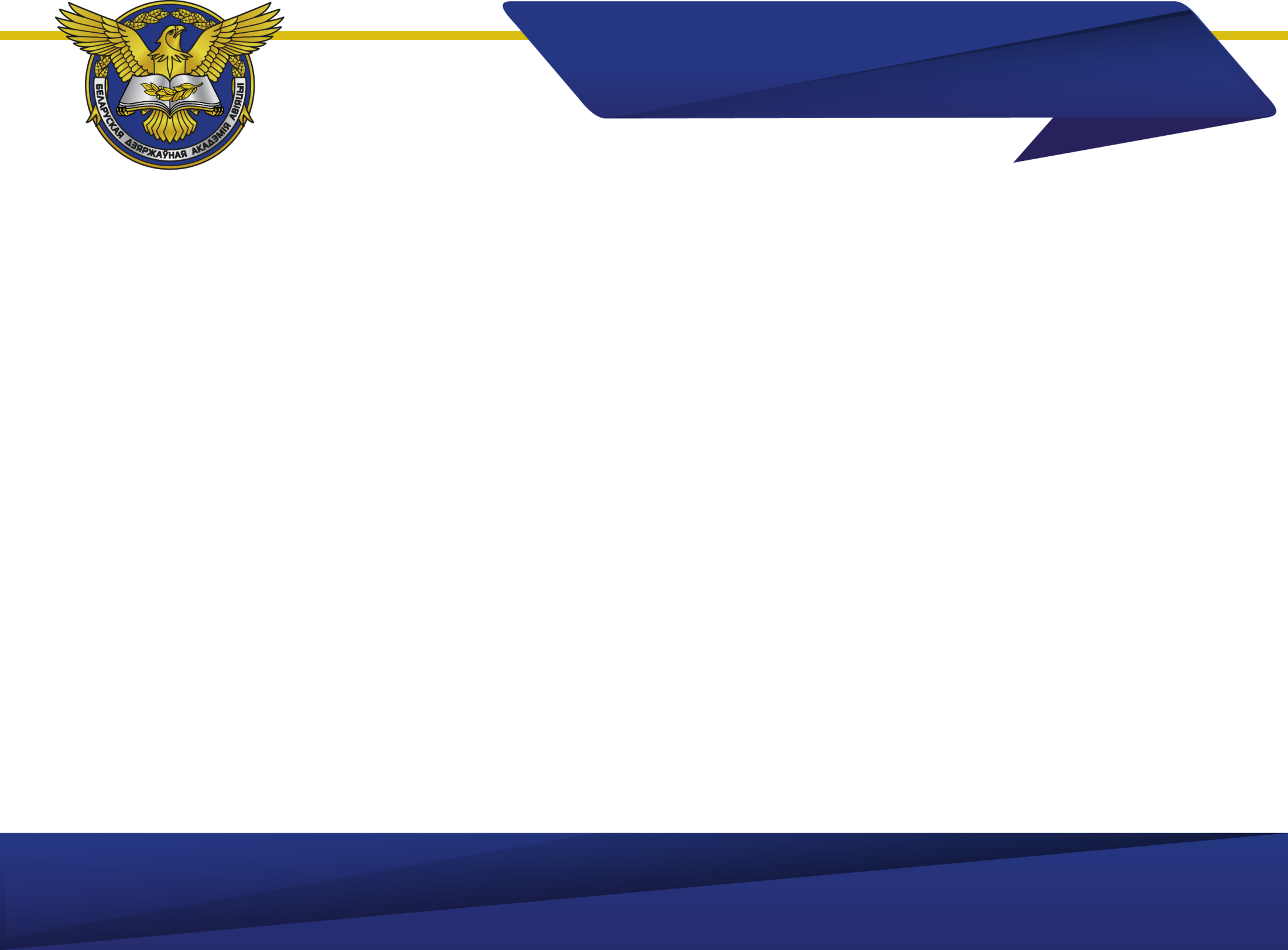 Текущая аттестация(критерии аттестации)
Аттестация аспирантов дневной формы обучения:
2-ое полугодие 3-го года обучения: 
Публикация статей по теме диссертации в научных изданиях, включенных в перечень изданий, утвержденных ВАК либо в зарубежных изданиях (не менее одной публикации).
Обсуждение диссертации на кафедре.
Оформление рукописей диссертации и автореферата в соответствии с требованиями «Инструкции о порядке оформления диссертации на соискание ученых степеней кандидата и доктора наук, автореферата и публикаций по теме диссертации», утвержденной постановлением Высшей аттестационной комиссии Республики Беларусь 28.02.2014 № 3.
Сдача кандидатского экзамена по специальной дисциплине.
Представление письменного отчета о выполнении индивидуального плана работы с приложением материалов, отражающих полноту выполнения запланированного объема научных исследований, обобщения полученных результатов и их изложения в опубликованных статьях и (или) рукописях статей, направленных в печать, специальной рукописи диссертации (при ее наличии) или ее отдельных структурных элементов, а также отзыва научного руководителя, проекта автореферата в структурное подразделение (кафедру) для получения заключения на прохождение итоговой аттестации.
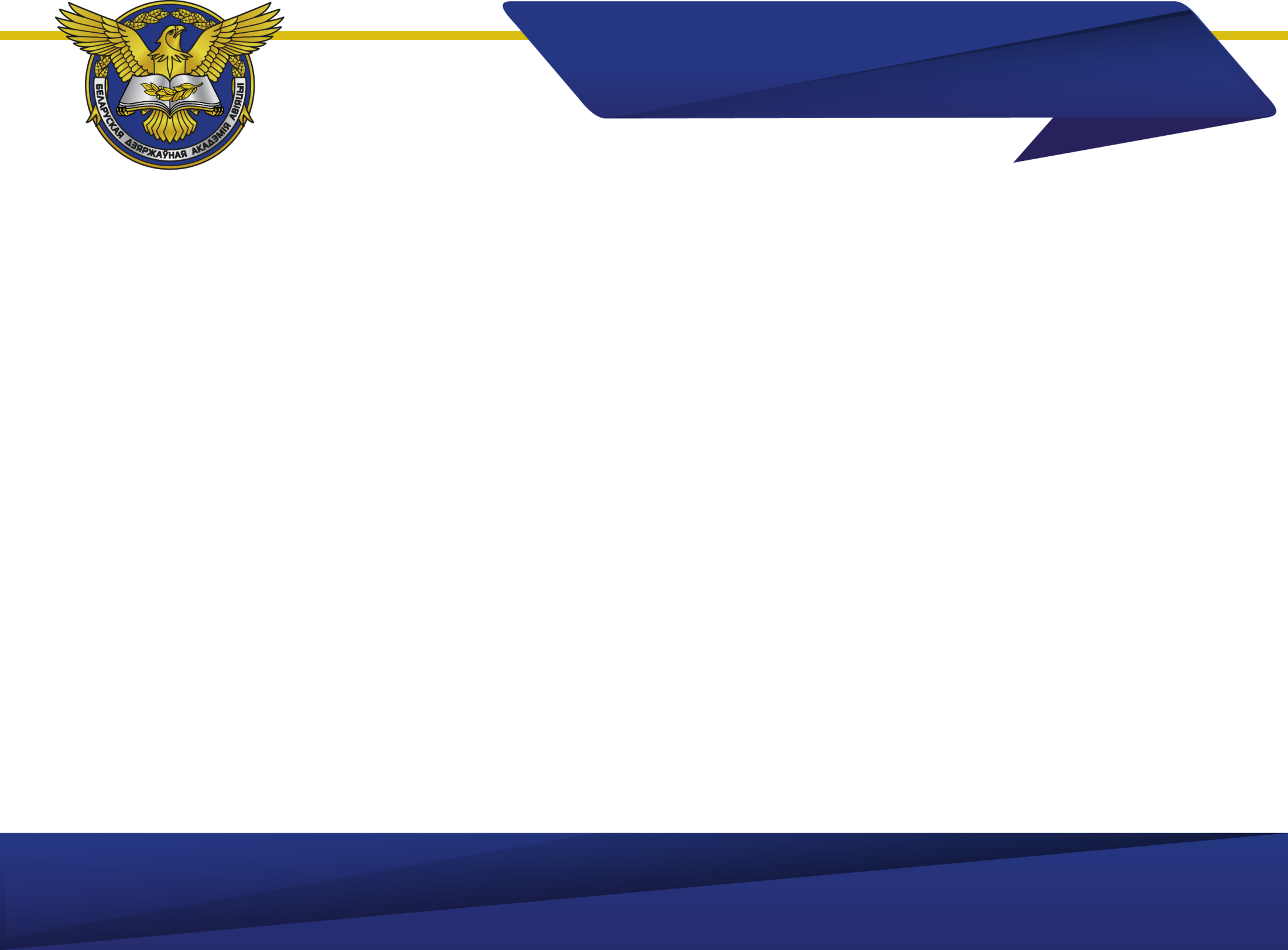 Кандидатские экзамены
Кандидатские экзамены по общеобразовательным дисциплинам 
(для соискателей, если необходимо):

В период весенней сессии – май;
В период зимней сессии – январь.

Для сдачи кандидатских экзаменов необходимо:
Оформить заявление и подойти на соответствующую кафедру
Философия и методология науки – кафедра социально-гуманитарных дисциплин,
Основы информационных технологий – кафедра естественнонаучных и общепрофессиональных дисциплин,
Иностранный язык – кафедра языковой подготовки.
Подготовить выпускную работу (реферат);
Получить допуск на кафедре.
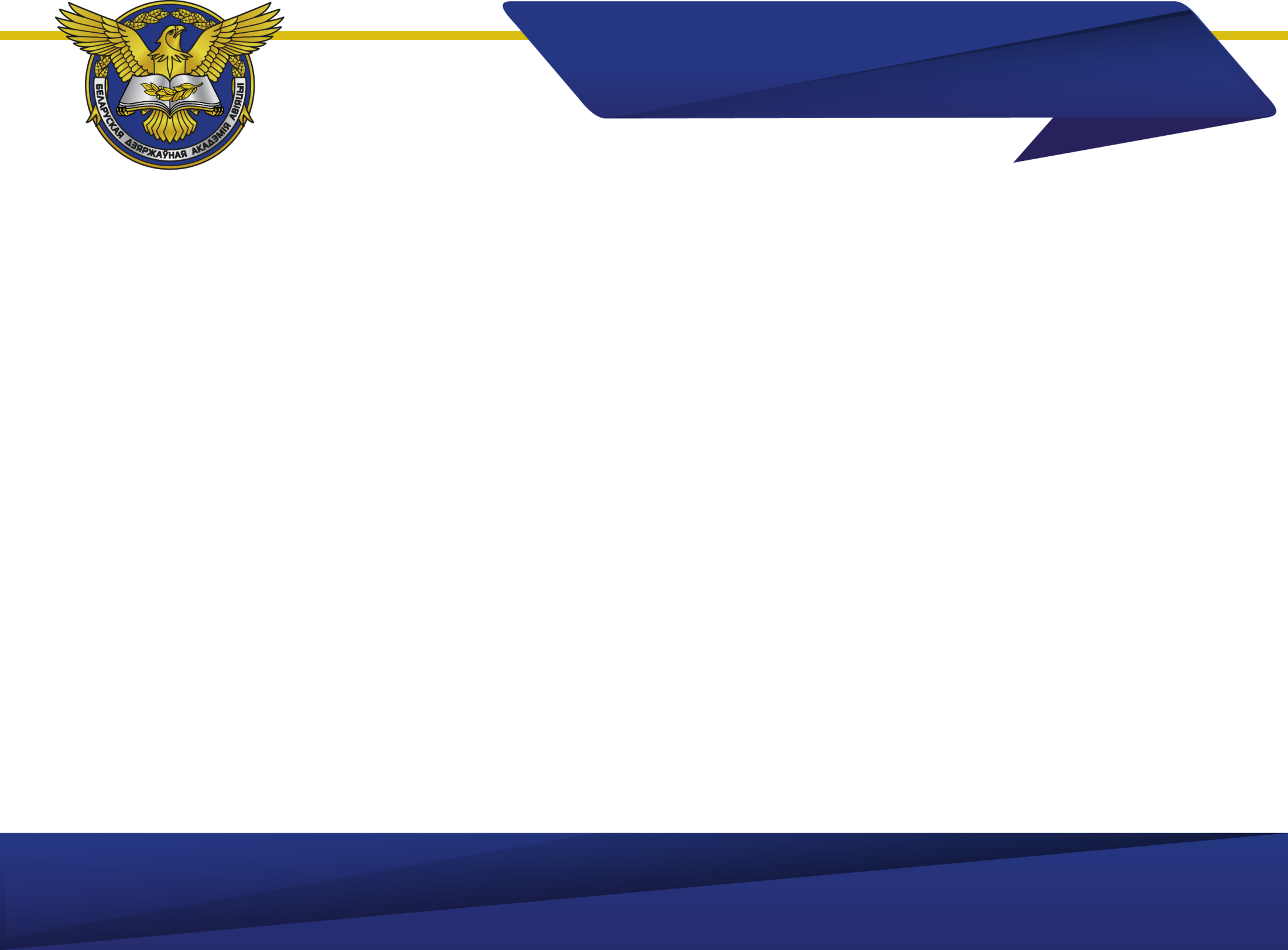 Кандидатские экзамены
Экзамен в объеме общеобразовательной программы учреждения образования (сдается в случае несоответствия высшего образования аспиранта отрасли науки, по специальности которой реализуется образовательная программа аспирантуры):

Последний год обучения, в период зимней сессии – январь.

Для сдачи экзамена необходимо:

Оформить заявление и подойти на кафедру, за которой закреплен аспирант (соискатель);
 Получить допуск на кафедре.
Кандидатские экзамены
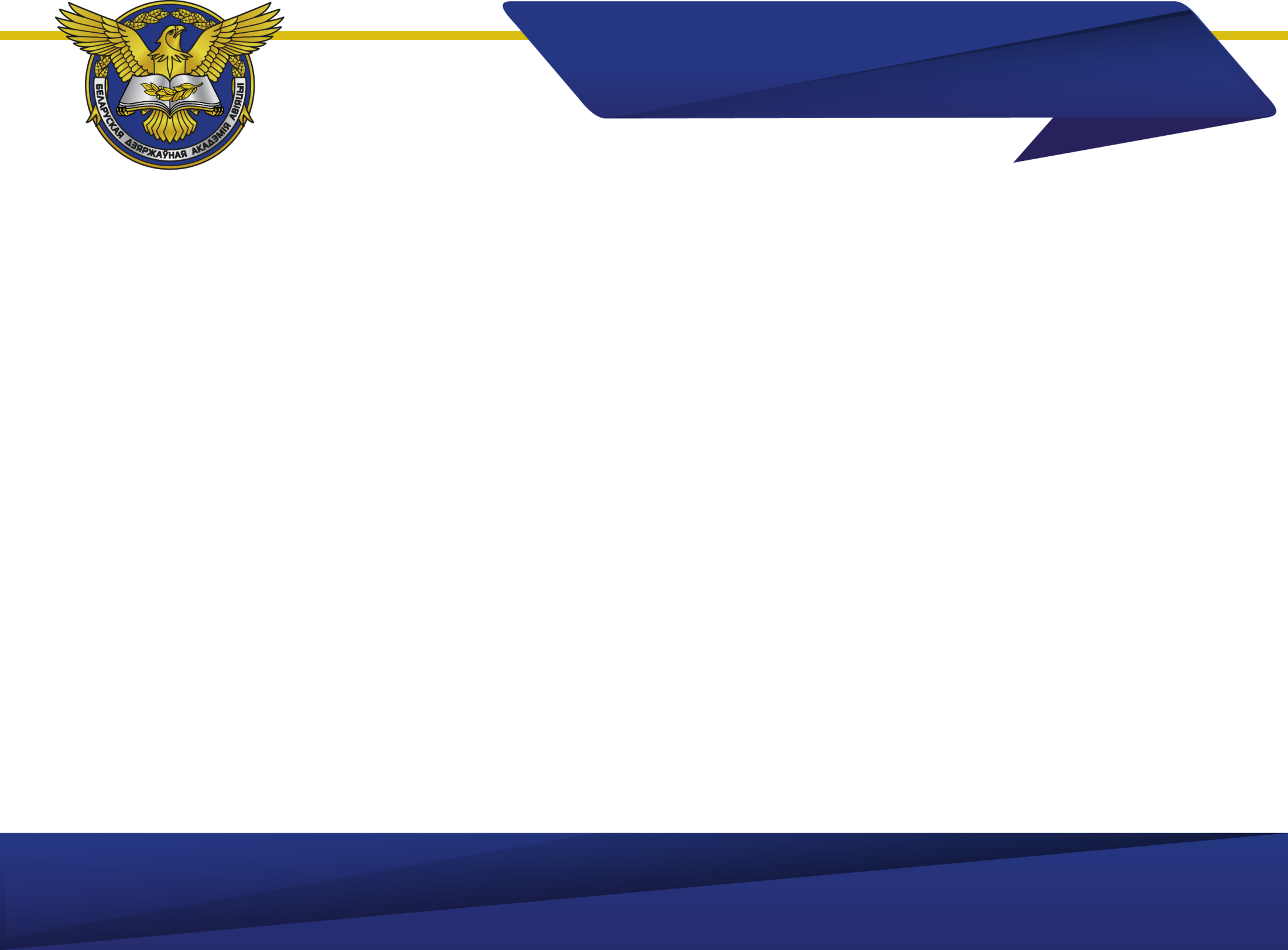 Кандидатский экзамен по специальной дисциплине:
В год завершения обучения на промежуточную текущую аттестацию (март-апрель) представляется аналитический обзор литературы по теме диссертации (должен быть  рассмотрен и одобрен на заседании кафедры и аттестационной комиссией)
Кандидатский экзамен по специальной дисциплине сдается в период весенней сессии – в мае;
Вопросы кандидатского экзамена по специальной дисциплине основываются на содержании программы-минимум по специальности 05.22.14-Эксплуатаци воздушного транспорта, по которой реализуется образовательная программа аспирантуры БГАА.
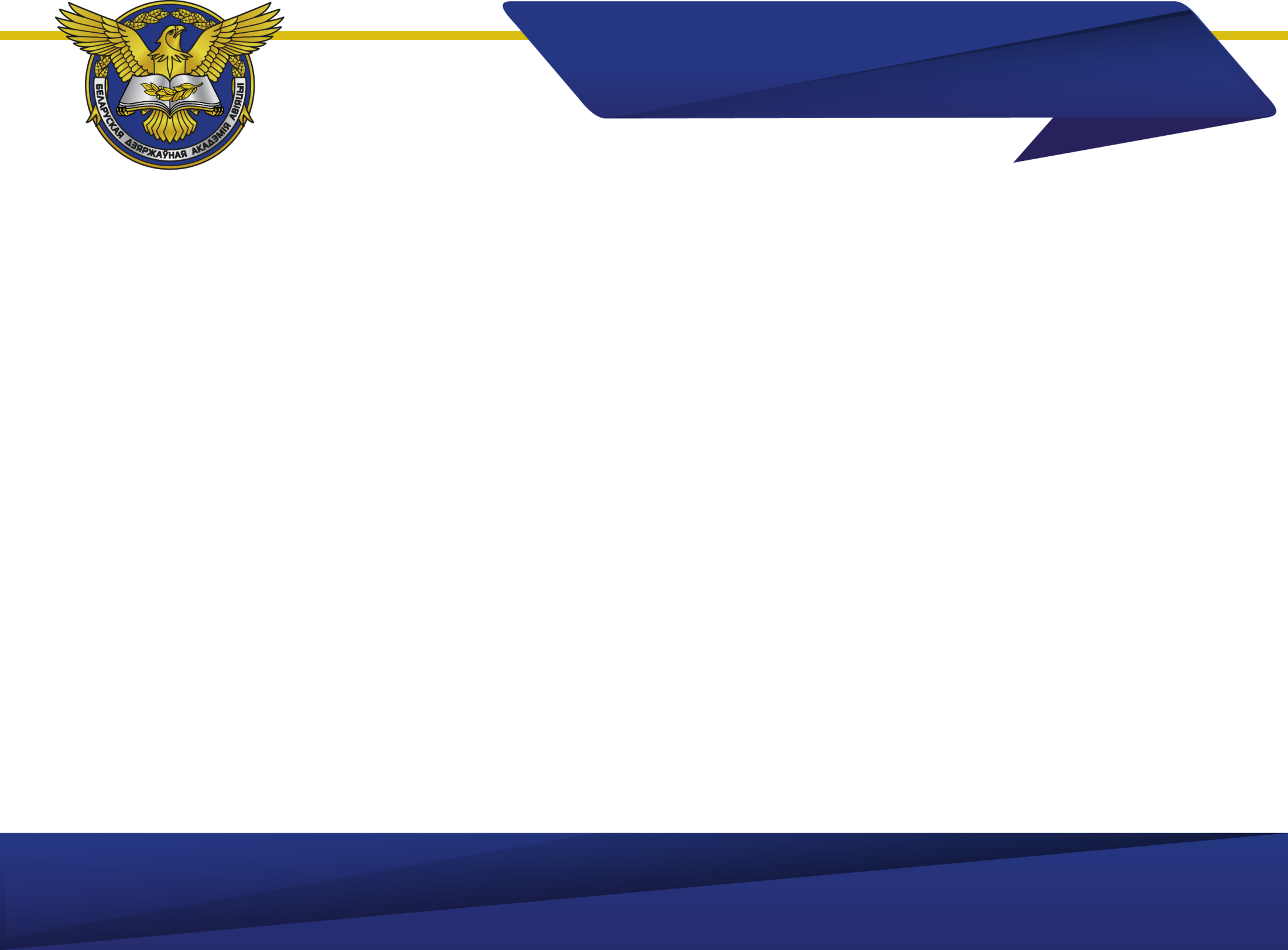 Аналитический обзор литературы
В соответствии с нормативной документацией «включает анализ результатов исследований, представленных в отечественных и иностранных источниках научной информации, который заканчивается развернутым обоснованием выбора направления исследований и изложением общей концепции работы. В аналитическом обзоре литературы соискатель ученой степени приводит очерк основных этапов развития научных представлений по рассматриваемой проблеме, включая сопоставительный анализ методологических (методических) подходов и уровня развития исследований в соответствующей области знаний в республике и за рубежом. Не допускается подмена аналитической оценки содержания научных исследований в конкретной области перечислением выполняющих их исследователей. На основе анализа работ, выполненных ранее другими исследователями (отечественными и иностранными), соискатель ученой степени выявляет вопросы, которые остались неразрешенными, и определяет предмет и задачи своего исследования в рамках выбранной темы диссертации, указав их место в разработке данной проблематики».
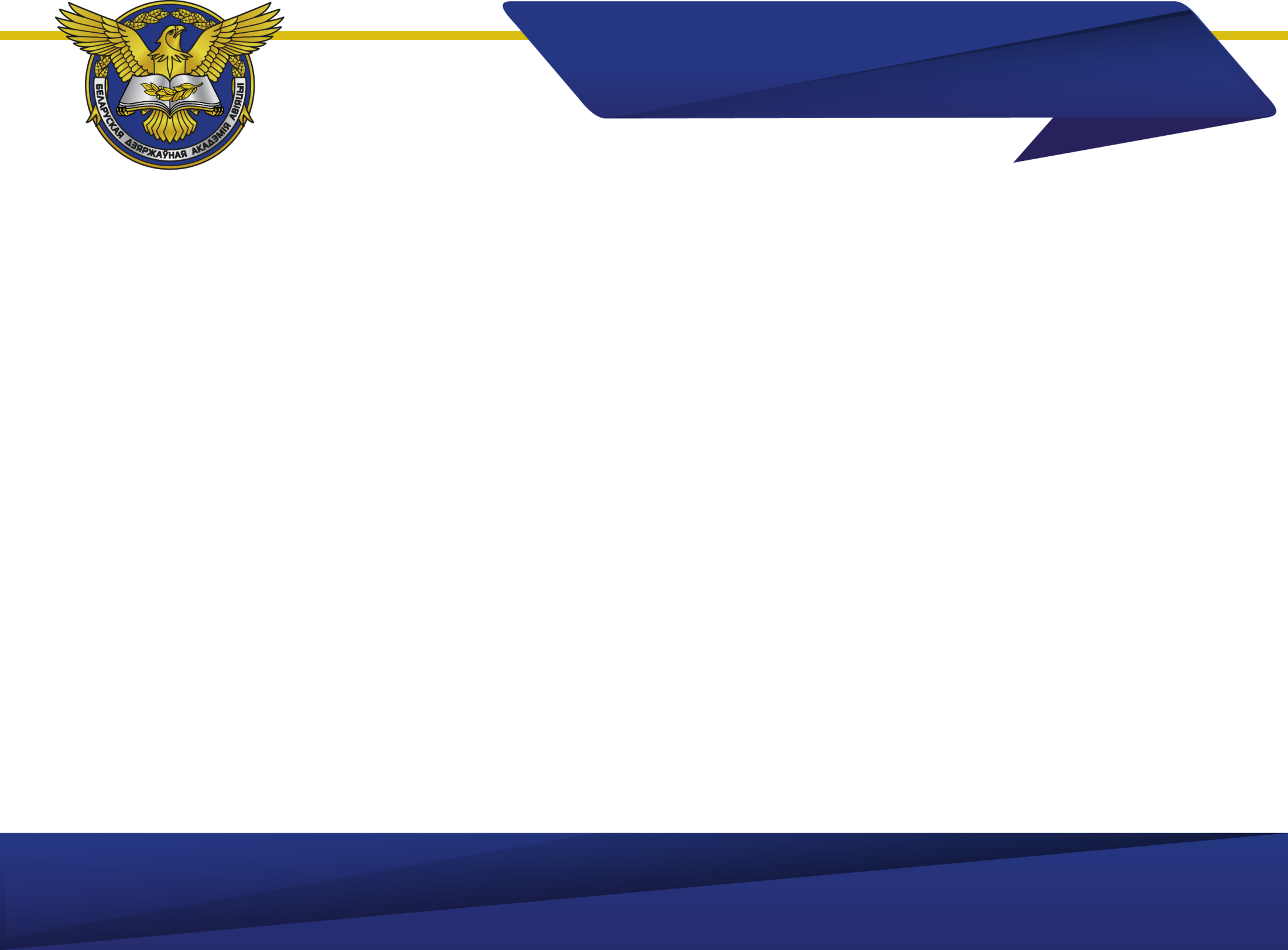 Итоговая аттестация
Представить секретарю государственной аттестационной комиссии письменный отчет о выполнении индивидуального плана работы с приложением материалов, отражающих полноту выполнения запланированного объема научных исследований, обобщения полученных результатов и их изложения в опубликованных статьях и (или) рукописях статей, направленных в печать, специальной рукописи диссертации или ее отдельных структурных элементов, проекта автореферата, а также отзыва научного руководителя (научного консультанта).
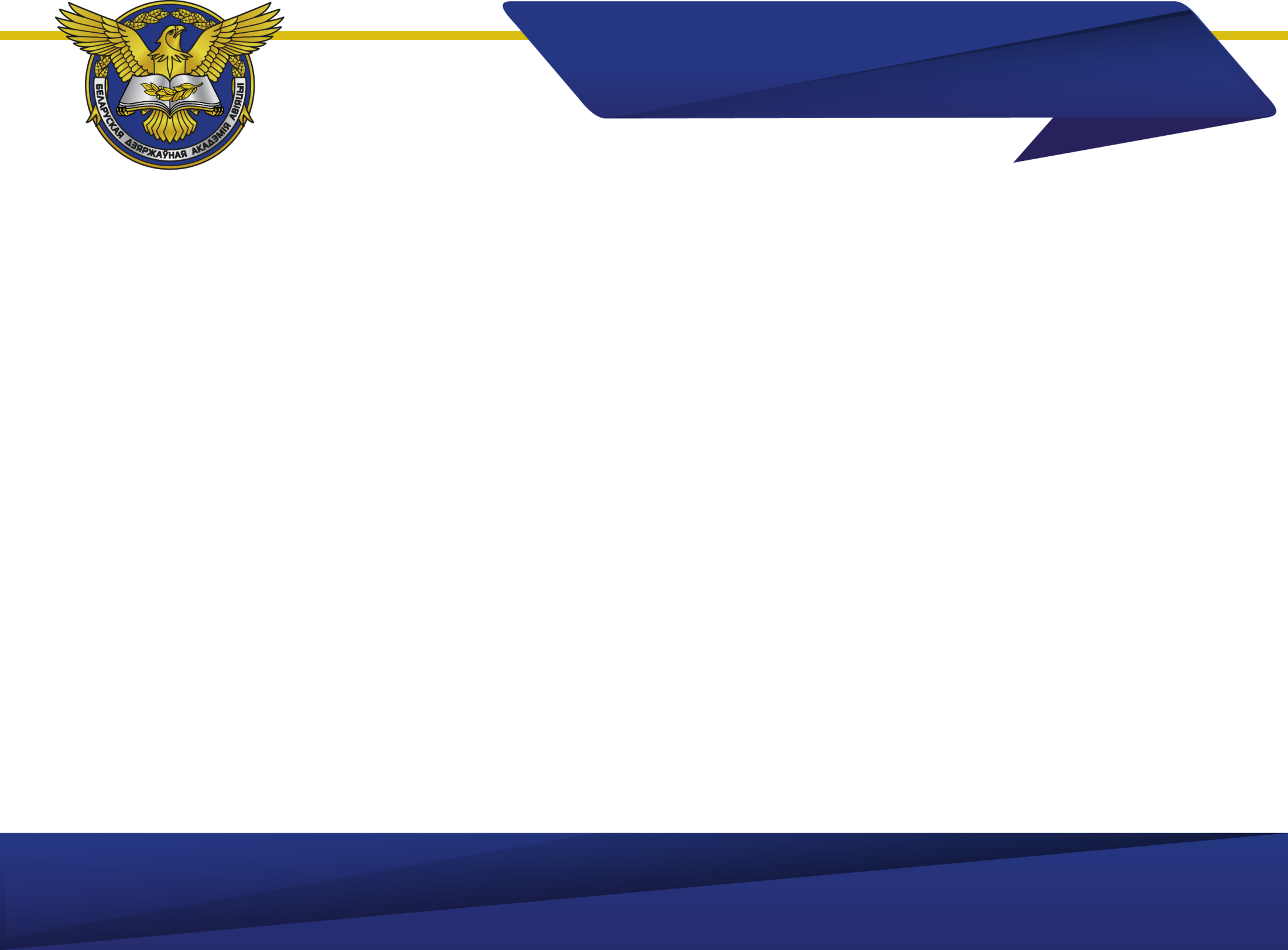 Итоговая аттестация
Проводится при завершении освоения содержания образовательной программы аспирантуры

не позднее чем за 10 дней до окончания срока получения образования;
в форме отчета аспиранта (соискателя) о выполнении индивидуального плана работы
Государственной аттестационной комиссией (ГАК)
в два этапа:

I этап – заседание кафедры (1-14 октября);

II этап – ГАК (15-20 октября).
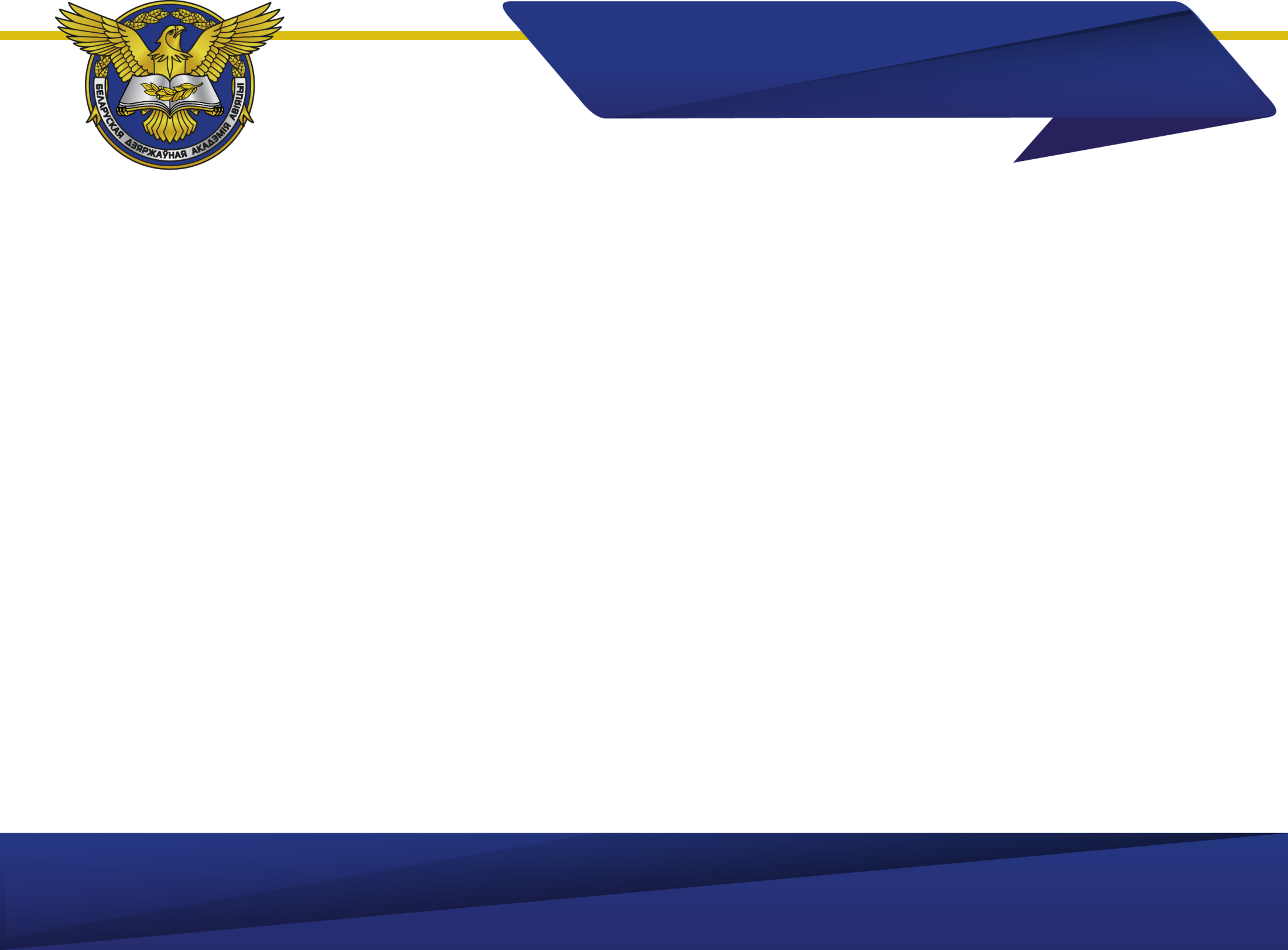 Необходимые документы
Отчет обучающегося за весь период обучения (в 2 экземплярах);
Представление научного руководителя (отзыв) о квалификационной работе (в 2 экземплярах);
3 статьи, опубликованные в изданиях ВАК (копии) (в 2 экземплярах);
Другие материалы, отражающие полноту выполнения запланированного объема научных исследований, обобщения полученных результатов  (специальной рукописи диссертации или ее отдельных структурных элементов)
Список публикаций за весь период обучения (в 2 экземплярах);
Материалы, подтверждающие практическую значимость исследования (при наличии) (в 2 экземплярах).
Итоговая аттестация
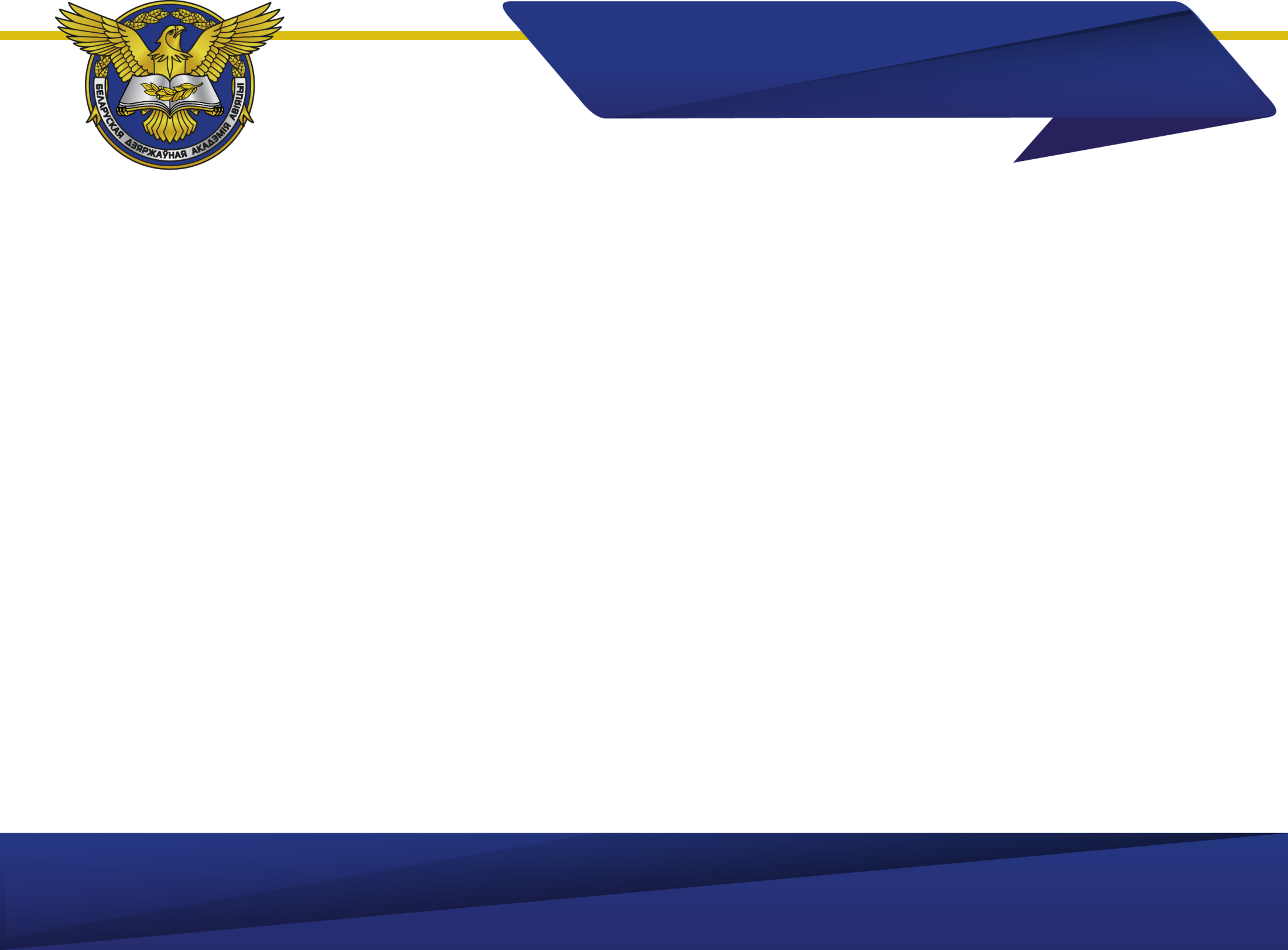 Заключение ГАК
Успешное/неуспешное освоение образовательной программы аспирантуры. 
Возможность/невозможность представления диссертации в Совет по защите в течение 3-х лет. 
Присвоить/не присваивать научную квалификацию «Исследователь» с выдачей диплома государственного образца 

В случае отрицательного заключения указывается конкретная причина.

Время заседания ГАК неумолимо приближается!
Итоговая аттестация